LON-CAPA 3.0
… why we have a 2.10
Background
History: CAPA started as a pure assessment system
Course Management added later
Currently still reflected in the interface
Present: Consolidation of commercial course management systems
Idea
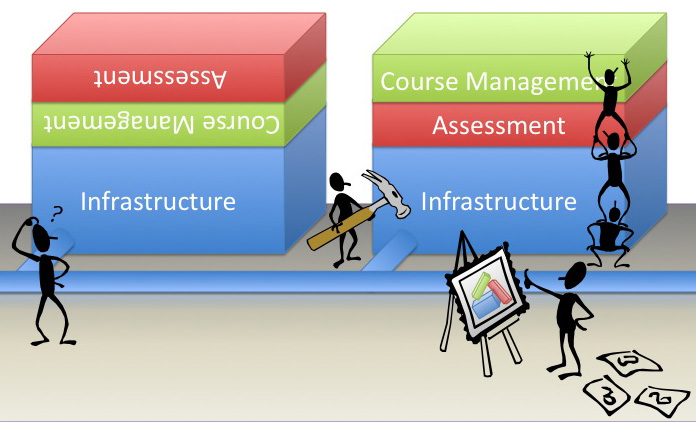 Background
More features than most system … but faculty don’t know about them
Enormous number of parameters, settings, configurations … sometimes hard to keep track – “Discoverability”
Very powerful system: “We make the scissors, you do the running.”
Move to the foreground what is important at the time when it’s needed
Idea
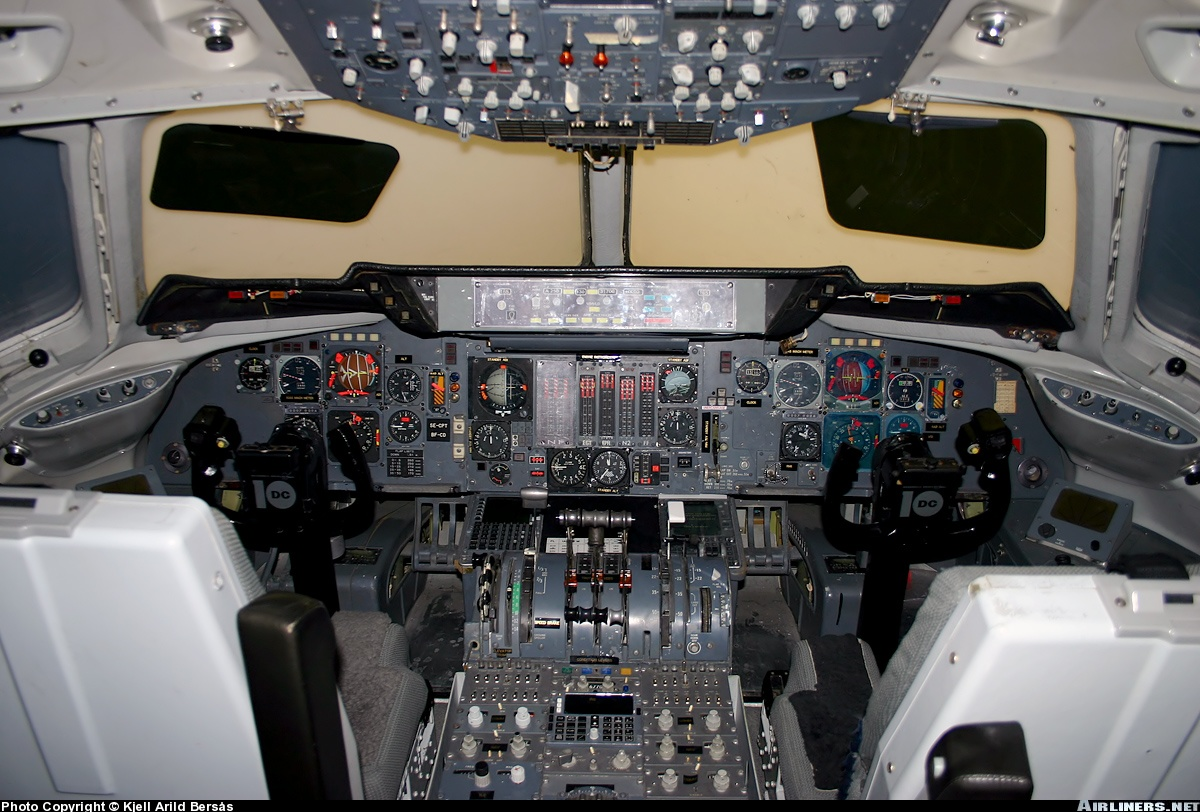 Idea
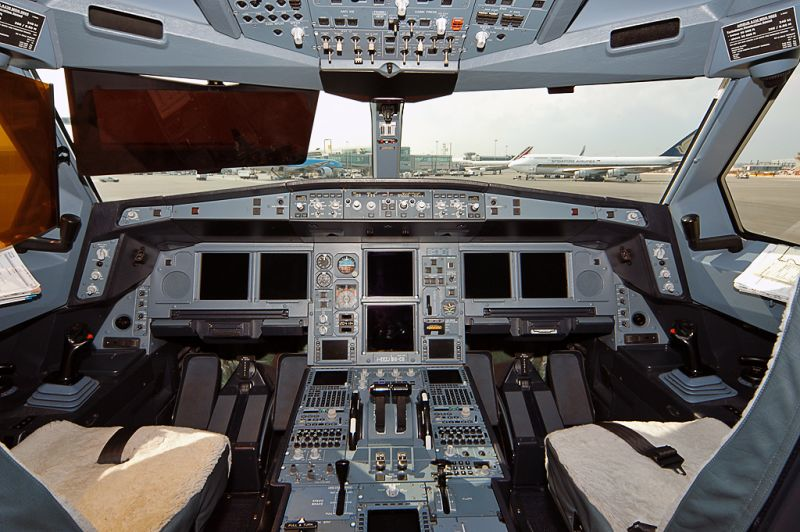 Home
Home screen shows what is going on across courses, communities, …
Replaces Roles screen
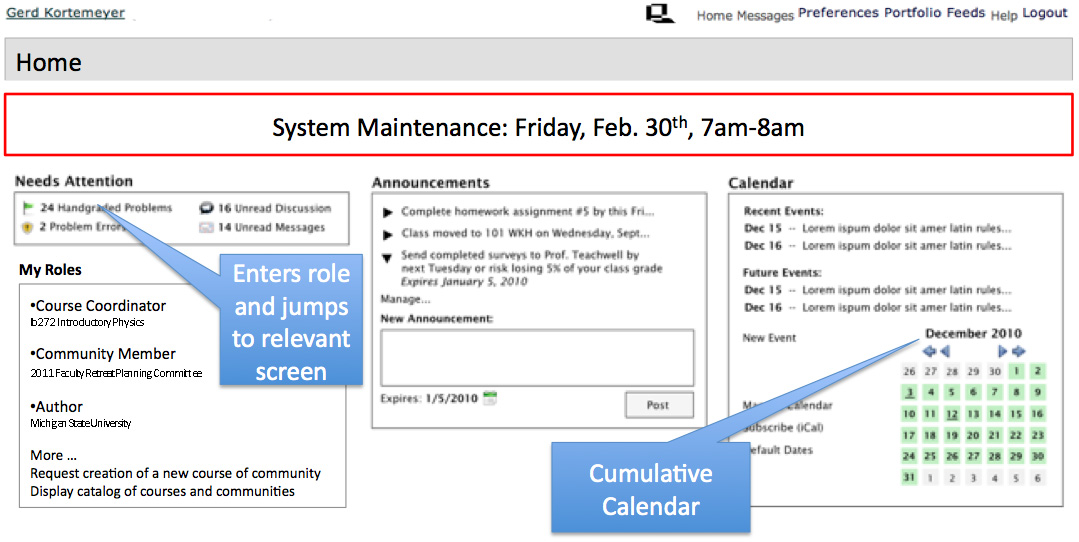 What’s New
Within courses, communities, author spaces – also for students
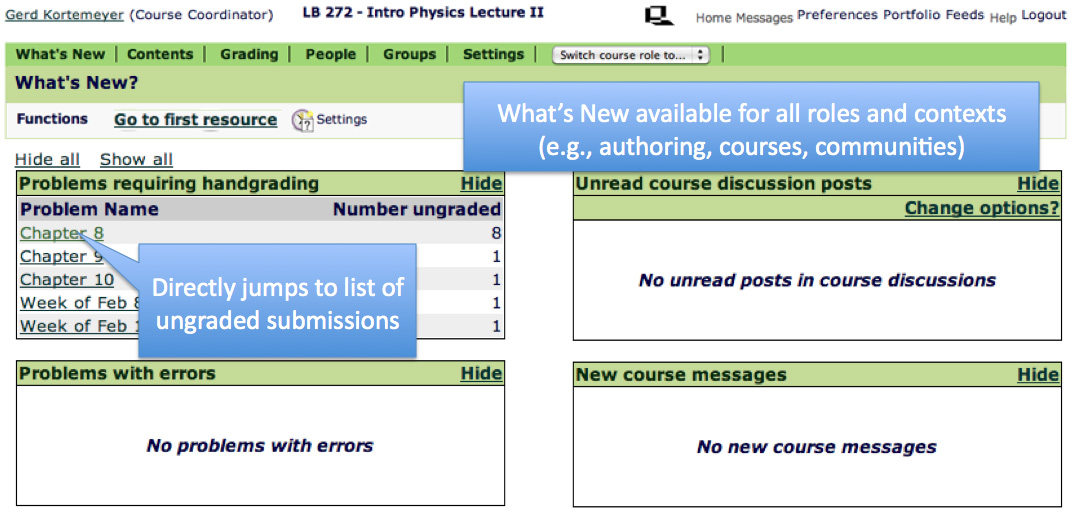 Contextualization
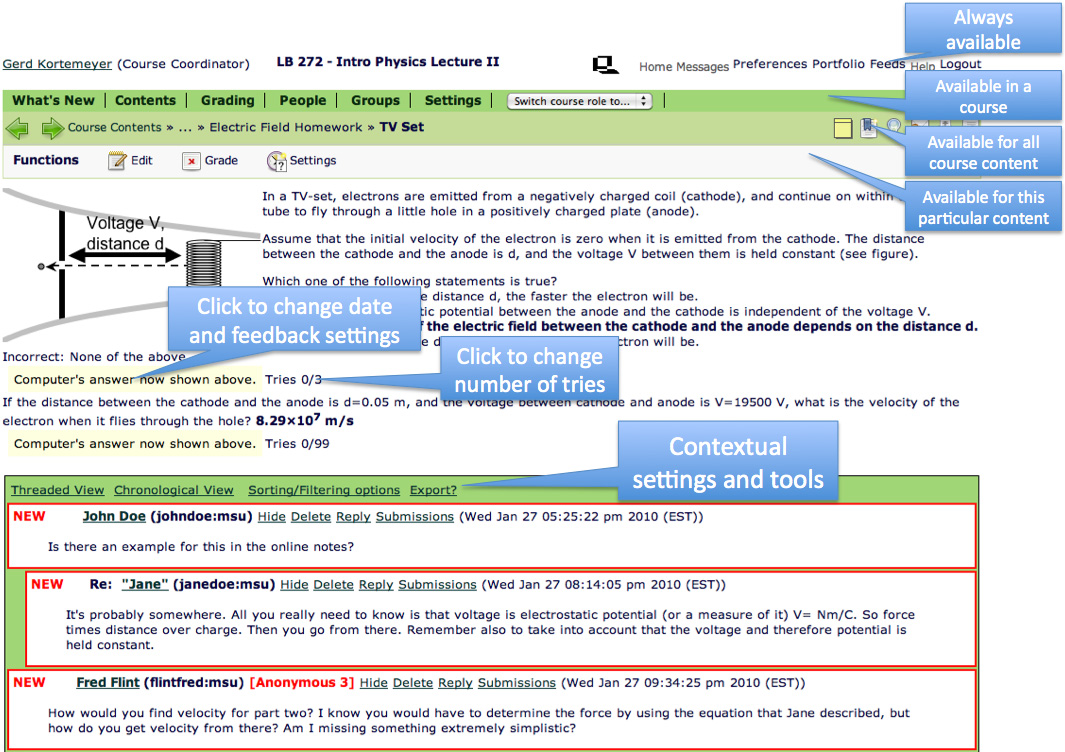 Contextualization
“Flight management system”
Display pertinent information when needed
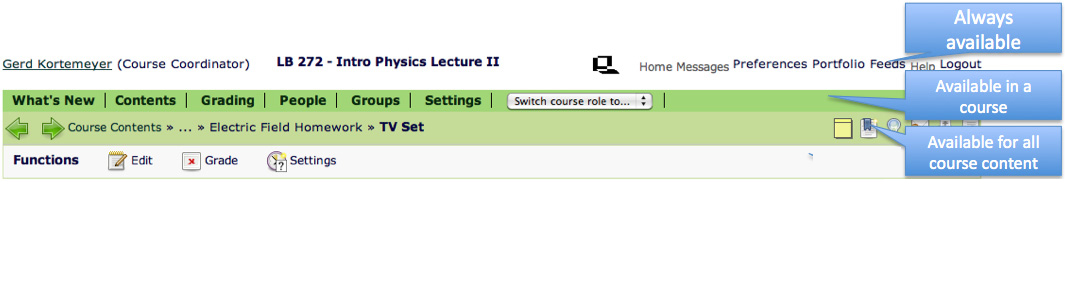 !
High degree of difficulty
Generally: Open Change
Not open for section 003 Change
Generally: Due May 17, 2010 Change

4 Messages regarding this problem Read
Extend due date
Increase maximum number of tries
Navigation
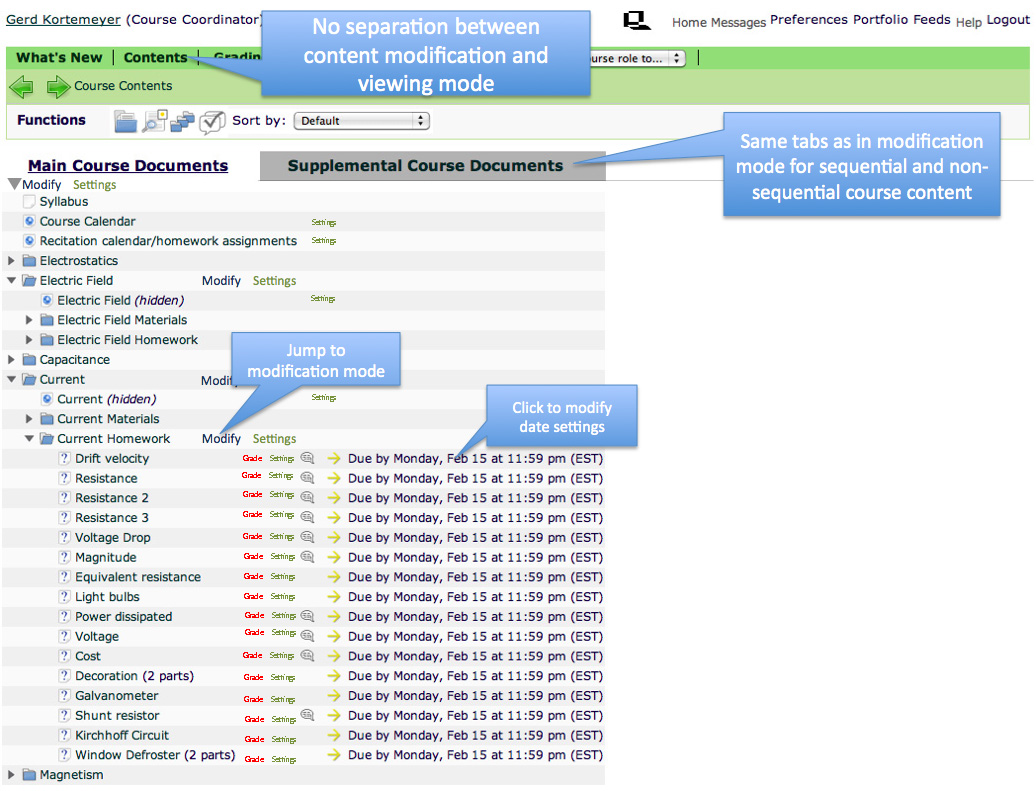 !
!
!
… and De-Contextualization
“I want to do grading …”
System: “Okay, what do you want to grade?”
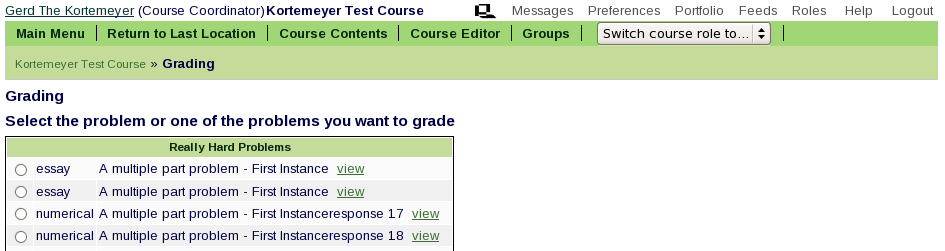 Feature Enhancements
Enhancing some of the existing features
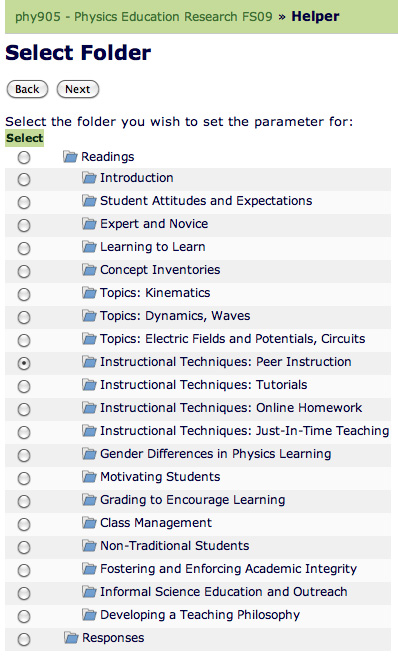 New Helpers
More helpers to accomplish tasks
“I want to turn this folder into an exam”
hiding
dates
exam mode
etc
New Grading Interface
Disentangle
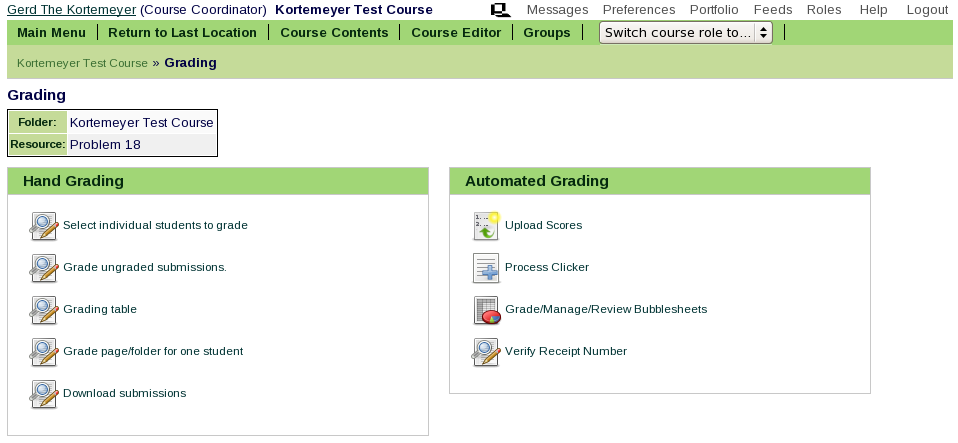 New Gradebook
Currently:
Simple: Chart
Way advanced: Spreadsheet
Missing in-between: “normal gradebook”
Challenges:
Hard to find the 95% use cases
Grading seems to be a very … individualistic activity
New Gradebook
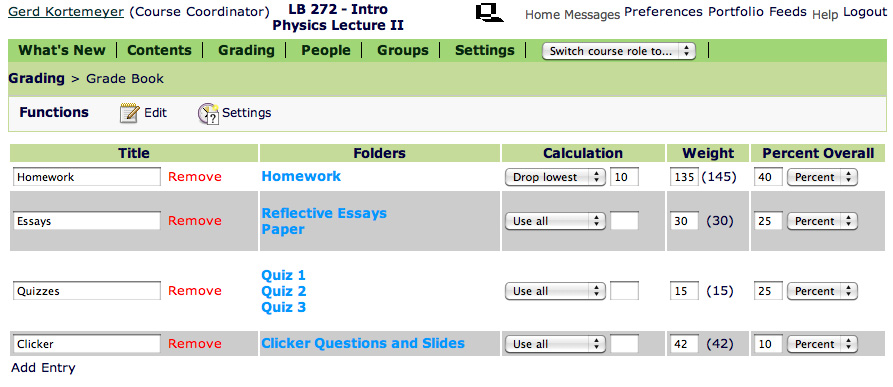 New Search
Increase speed of current resource search
Simplify display of result
Chug, chug, chug, …
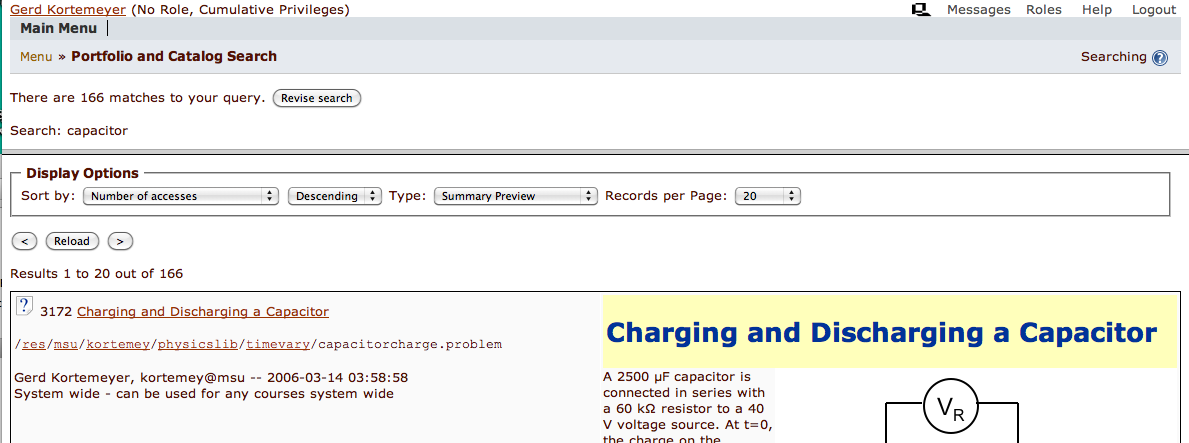 Huh?
New Search – Long-term Goals
Recommender system based on dynamic metadata
Shopping cart metaphor for importing resources
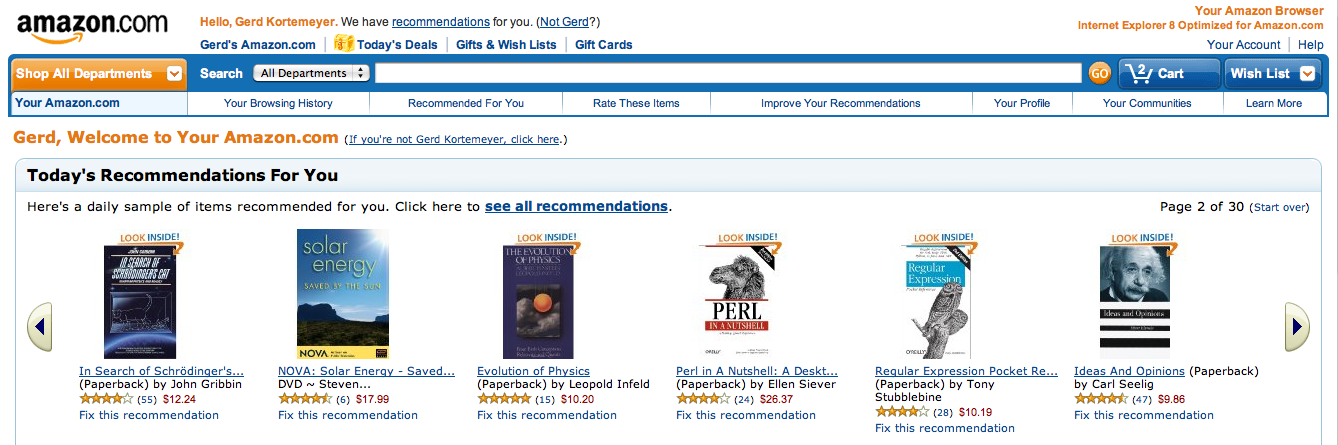 Casualties
Remote Control
Current bookmarks – become shopping cart
… ?
But: remain backward compatible!
We still support content written in 1993
Little Reminder
LON-CAPA is open-source
We have a strong collaboration with the group at Ostfalia:
Thesis projects
Publications
Fulltime staff
Project courses
Contributions to installation packages, debugging, etc, from other partners
Possible new collaborations, for example with MIT
There’s always room for more!